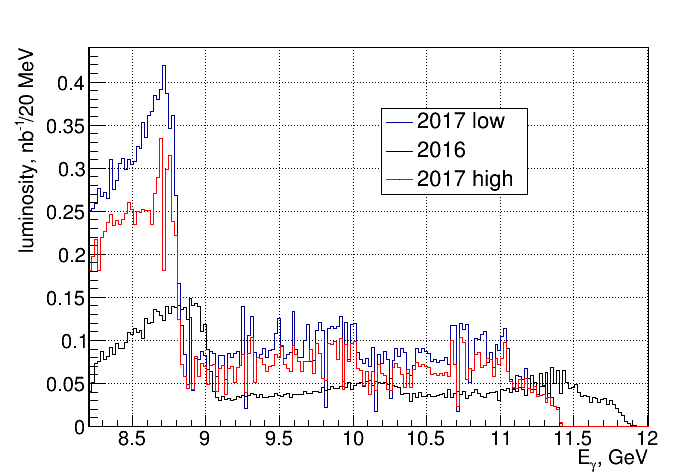 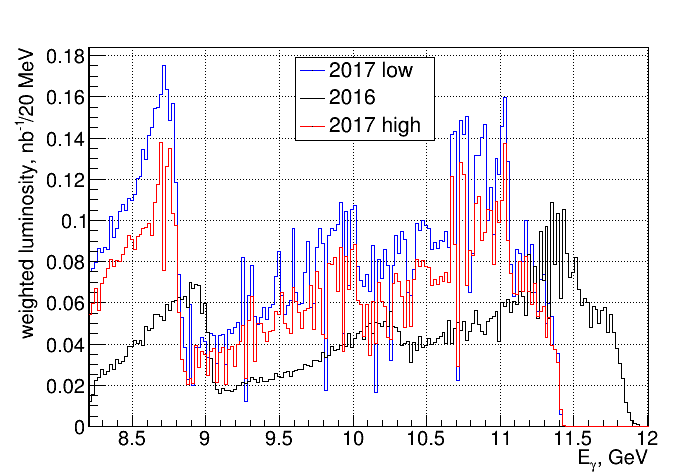 8.2 < Eg <12 GeV   3s cuts
8.2 < Eg <11 GeV   3s cuts
8.2 < Eg <11 GeV   5s  E/p cuts and all cuts very loose